Histology
Tissues
Science
macroscopic anatomy
( Gross anatomy) – the study of large, easily observable structures (by naked eye)
Microscopic anatomy (cytology=histology) – the study of very small structures, where a magnifying  lens or microscope is needed.
Histology: study of normal tissues
Pathology: study of diseased tissues
Introduction to Histology and Cell Structure
All organisms are made of cells
The cell is the simplest collection of matter that can live
Two types of cells make up every organism
Prokaryotic No true nucleus 
Eukaryotic with true nucleus 
Eukaryotic cells have internal membranes that compartmentalize their functions
Prokaryotic and Eukaryotic Cells
Cell structure- Human body has at least 200 different cell types
2 major components:


Cytoplasm

Nucleus
Each cell is bounded by a cell membrane
The cytoplasm
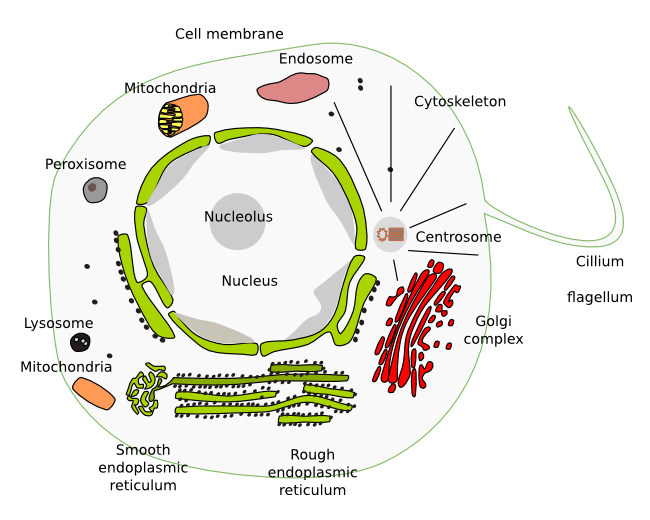 Composed of:

1- Cytosol: 
  jelly like fluid       matrix, its primary  component is  water

2- Organelles

3- Inclusion

4- Cytoskeleton
The Cell Membrane
Plasma membrane =  Plasmalemma
Definition
- It is a vital dynamic  , stable , semipermeable  structure
 -Acting as a barrier that surrounds the boundary of the cell and separates its internal contents from the environment
Structure:

 - LM : 8.5-10nm not seen
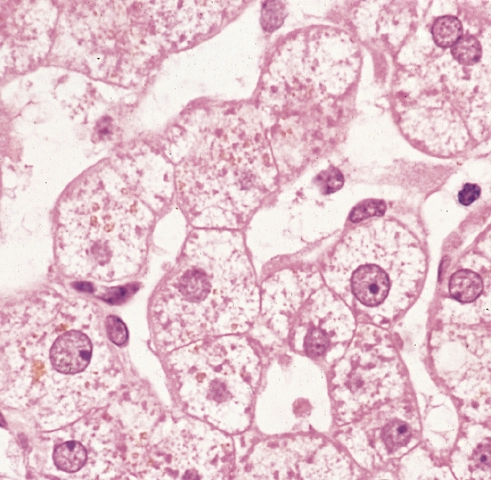 - EM
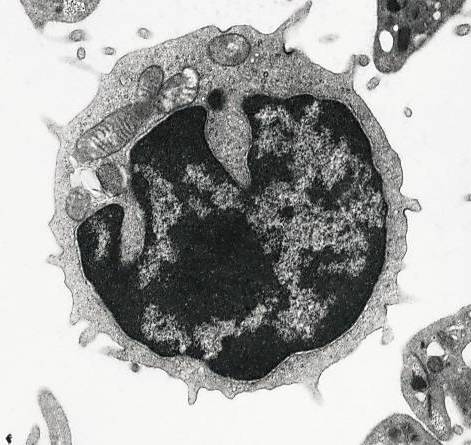 Low magnification:

Single electron
 dense line (black)
EM of the cell membrane
Higher magnification:
Trilaminar =
Trilamellar = 
3 layers:
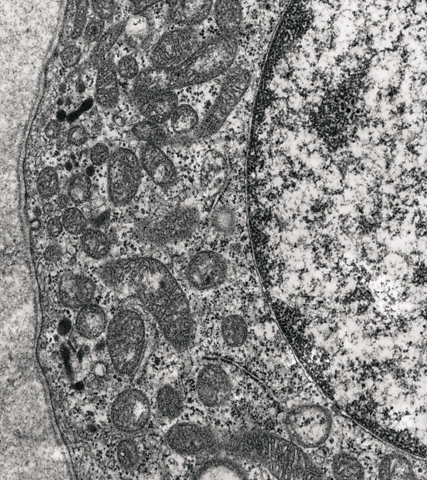 - Outer dense (black)
- Middle lucent (white)
- Inner dense (black)
Molecular structure of the Cell membrane
Membranes have been chemically analyzed
And found to be composed of

3 components:
1-Lipid molecules:
    a- phospholipids
     b- cholesterol
phospholipid molecules are arranged in 
2 layers (phospholipid bilayer)
2- Protein molecules

3- Carbohydrate molecules
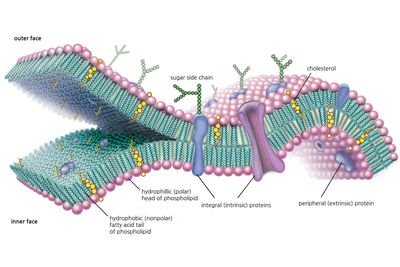 Trilaminar membrane
Deposition of osmium  in the polar heads
molecules are responsible for the semipermeability of the cell membrane.
It allows lipid-soluble substances to pass passively by diffusion.
Water-soluble particles are not allowed to pass.
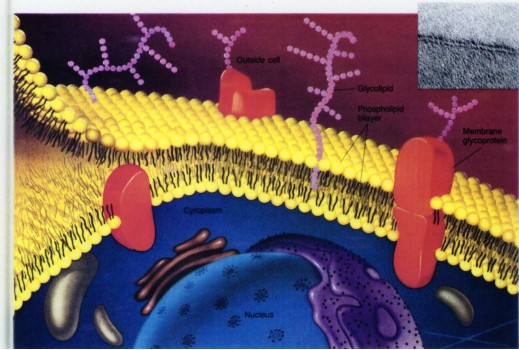 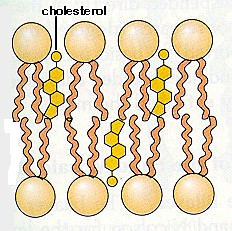 B- Cholesterol
Control membrane   : 
fluidity
stability 
 permeability
Protein molecules
According to membrane proteins’ location
2 Types: 

1- Integral proteins

2-peripheral proteins
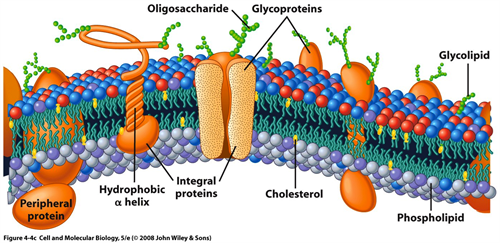 Integral proteins
According to the functions of integral proteins:
6 forms
1-Structural proteins 
2-Pumps
3-Enzymes
4-Linkers
5-Channels
6-Receptors
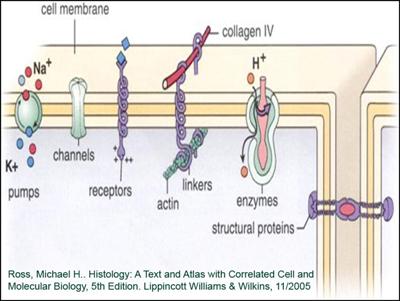 Transmembrane proteins
Protein Functions
-Passive // Channel Proteins
-Active // Protein Pumps
Intercellular junctions
(Cell surface identity Marker)
Some glycoproteins serve as 
identification tags that are specifically recognized by other cells
Membrane enzymes produce a variety of substances essential for cell function
(Cell surface Receptor)
Extracellular signaling molecule activates a membrane receptor 
creating intracellular response
Microfilaments or other elements bonded to membrane proteins, maintain cell shape and stabilizes
 the location of certain membrane proteins
Peripheral proteins
They are not embedded 
into lipid bilayer
 loose association with
 membrane surface through
 ionic interaction mainly 
with integral protein
- They are usually located on the cytoplasmic surface and occasionally on the extracellular surface of the membrane.
- Functionally, They are associated with the cytoskeletal apparatus.
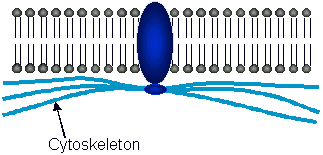 Carbohydrate moleculesThe cell coat = Glycocalyx
-Only at the outer surface of the membrane.
- Attached to lipid molecules to form glycolipids
- Attached to integral proteins to form glycoproteins
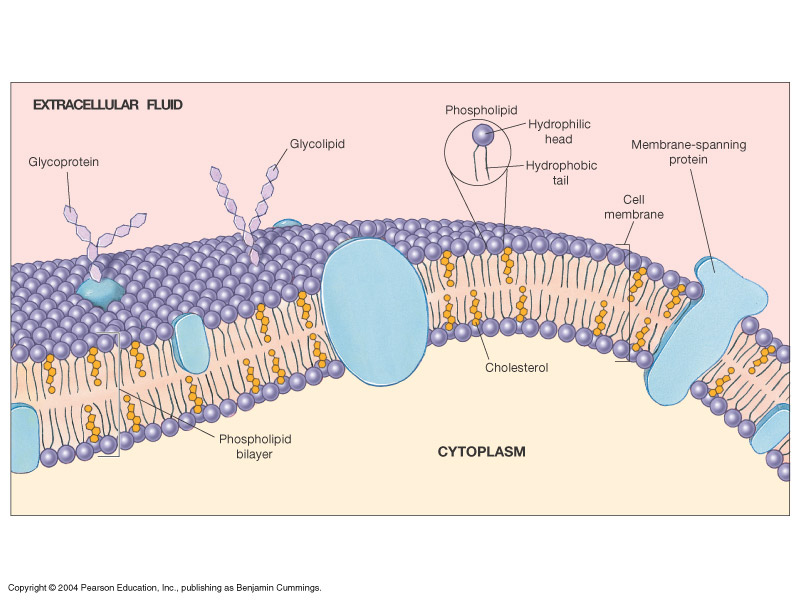 Click to add text
Function:
1- Protection
2- Identification markers (Recognition)
3- Adhesion
4- Receptors
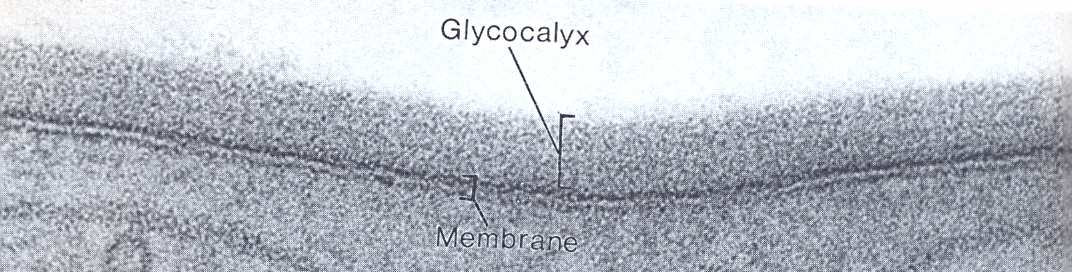 Functions of cell membrane
Maintaining the structural integrity of the cell 
Acting as an interface between the cytoplasm and the external environment. 
Controlling movements of substances in and out of the cell
transport systems for specific molecules 
Regulating cell-cell interactions 
Recognizing antigens, foreign cells and altered cells
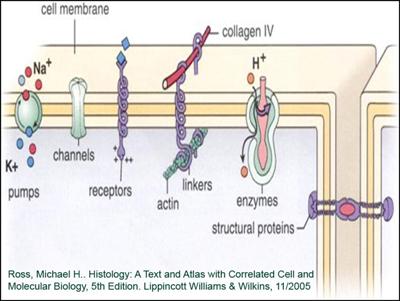 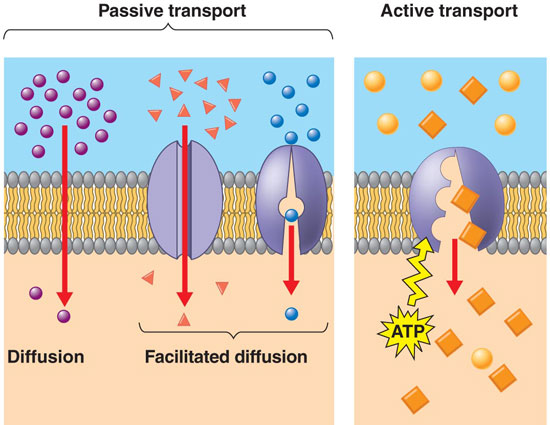 Fluid mosaic model of the cell membrane
The membrane is composed of a sea of lipids (fluid) in which proteins (mosiac) are moving and  floating like icebergs.
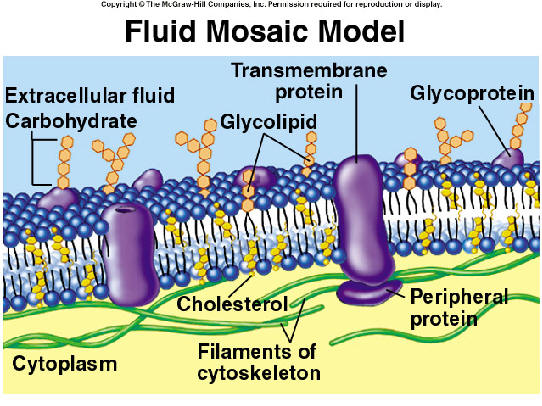 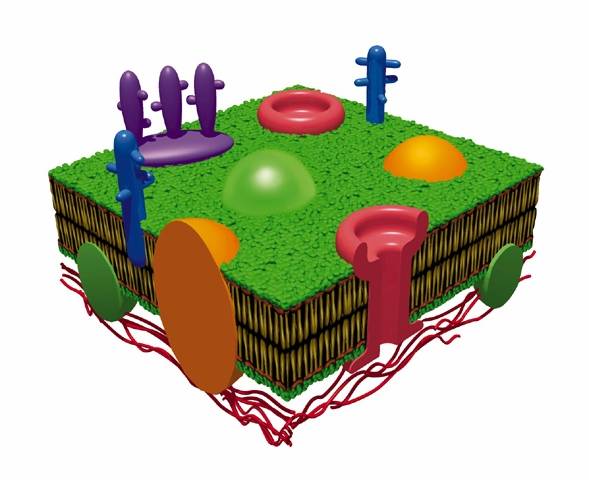 Functions of the cell membrane
Control exchange of materials (semipermeable)
Small molecules (micromolecules)
Large molecules
 (macromolecules)
1-Simple diffusion
1-Endocytosis
2-Active transport
2- Exocytosis
1-Endocytosis
Inside = internal
Intake of molecules to the inside of  cell.
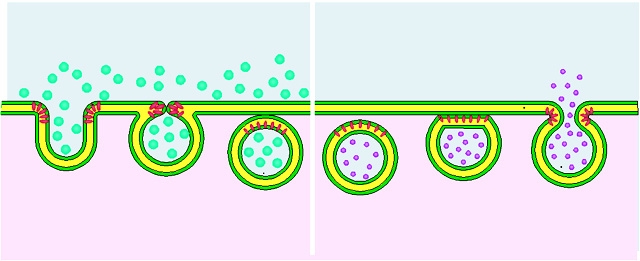 2-Exocytosis
External = outside
Release of cell products into the extracellular environment.
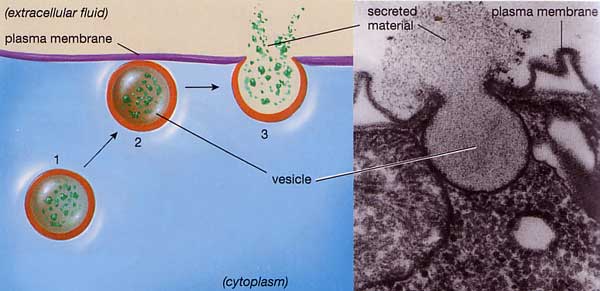 Transport of macromolecule (vesicular transport)1-Endocytosis
Inside = internal
Intake of molecules inside the cell.
3 mechanisms:
- Pinocytosis (cell drinking)
- Receptor–mediated endocytosis
- Phagocytosis (cell eating)
Exocytosis
External = outside
Release of cell products into the extracellular environment.
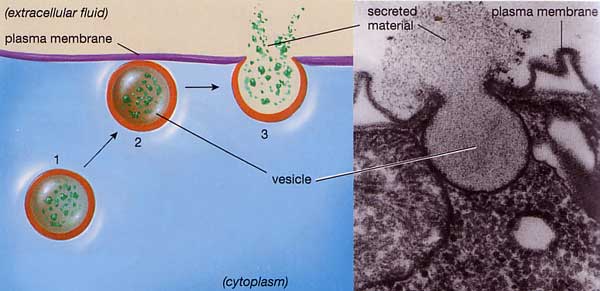 Types of exocytosis
1- Regulated secretion:
     - stimulus-dependent
     - secretory granules
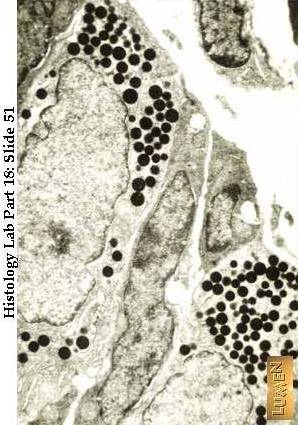 2- Constitutive secretion:
     - continuous
     - without a stimulus   
     - transport vesicles